Everything you ever wanted to know about “hello, world”*
(*but were afraid to ask)

Brooks Davis
SRI International

September 24th, 2016
EuroBSDCon 2016
K&R: The C Programming Language
#include <stdio.h>


main()
{
  printf("hello, world\n");
}
2
[Speaker Notes: From: The C Programming Language
First example in K&R with some ANSI improvements
Headers omitted from here on]
K&R: The C Programming Language
#include <stdio.h>

void
main(void)
{
  printf("hello, world\n");
}
3
[Speaker Notes: From: The C Programming Language
First example in K&R with some ANSI improvements
Headers omitted from here on]
Today’s version
int
main(void)
{
  const char hello[] =
    “hello, world";

  printf("%s %d\n", hello, 123);

  return (0);
}
4
[Speaker Notes: A little more complicated, so we can cover varidac arguments]
Minimal C version
void
main(void)
{
  const char *hello[] =
    "hello, world\n";

  write(1, hello, sizeof(hello));

  exit(0);
}
5
[Speaker Notes: A bare assembly version of this would tens of instructions]
Minimal (MIPS) assembly version
.text
        .global __start
        .ent __start
__start:
        li $a0,  1
        dla $a1, hello
        li $a2, 13
        li $v0, 4
        syscall         # write(1, "hello, world\n", 13)
        li $a0, 0
        li $v0, 1
        syscall         # exit(0)
        .end __start

        .data
hello:
        .ascii "hello, world\n"
6
Size comparison
Assembly
Compiles to 9 instructions
Stripped binary less than 1K
Mostly ELF headers, MIPS ABI bits
Minimal C
Stripped binary over 550K!
Mostly malloc() and localization
7
Program linkage
$ cc -static -o helloworld helloworld.o

$ ld -EB -melf64btsmip_fbsd -Bstatic \  -o helloworld /usr/lib/crt1.o \  /usr/lib/crti.o /usr/lib/crtbeginT.o \  -L/usr/lib helloworld.o \  --start-group -lgcc -lgcc_eh –lc   --end-group \  /usr/lib/crtend.o /usr/lib/crtn.o
8
[Speaker Notes: Run with -### to see what cc really does]
Compiler runtime support
Built in gnu/lib/csu and lib/csu/ARCH.
9
[Speaker Notes: crtbegin variants are for dynamic executables, shared object/PIE executables, and static executables respectively.
See also https://dev.gentoo.org/~vapier/crt.txt]
Execution lifecycle (notional)
waitpid()
fork()
execve()
write()
exit()
10
Execution lifecycle (static)
waitpid()
fork()
mmap()
mmap()
mmap()
exit()
break()
fstat()
ioctl()
write()
munmap()
munmap()
execve()
munmap()
sysarch()
issetgid()
readlinnk()
11
Code and images online
https://people.freebsd.org/~brooks/talks/eurobsdcon2016-helloworld
or
http://bit.ly/helloworld-eurobsd
12
execve()
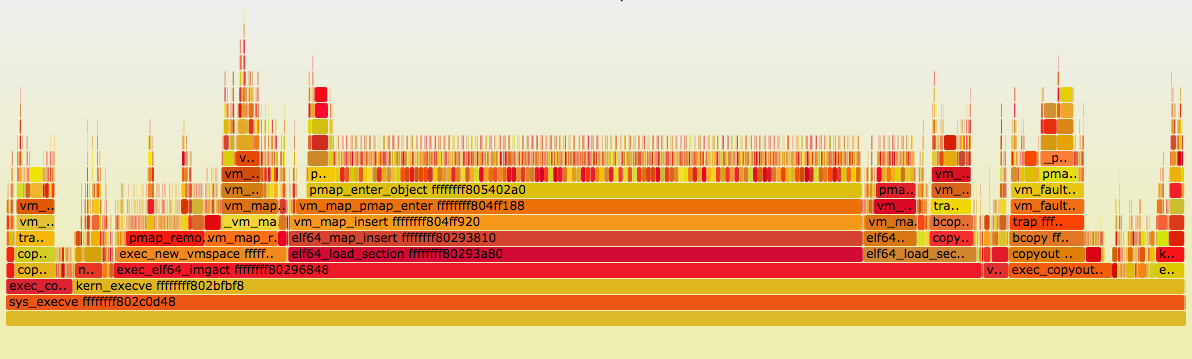 13
exec_copyin_args()
Allocate memory
Copy in program path
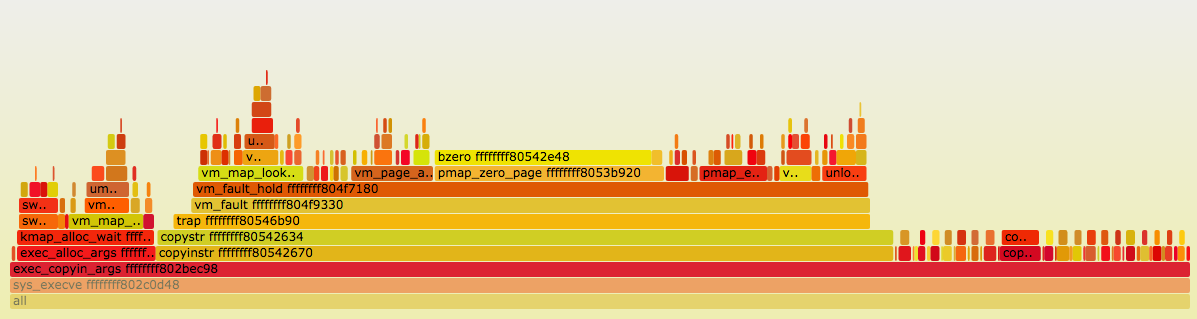 14
sys_execve()
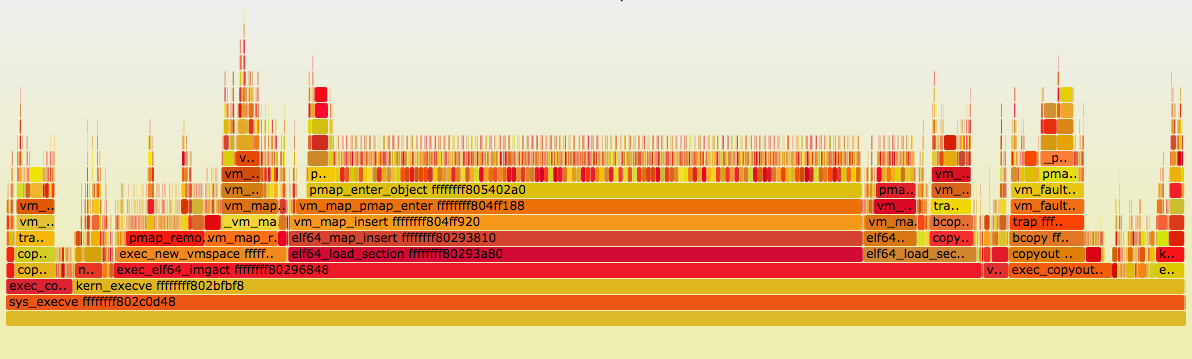 15
kern_execve()
namei()Resolve path
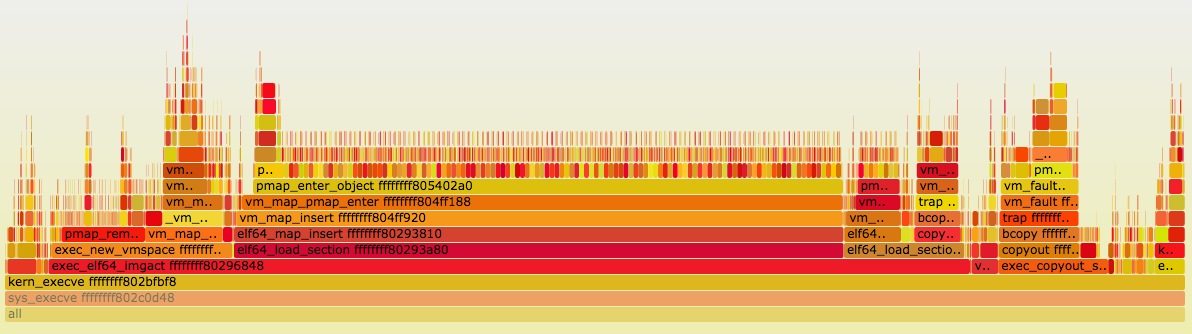 exec_map_first_page()Map the header into kernel memory.
exec_check_permissions()Check that the file has the right permissions and open it.
16
exec_elf64_imgact()
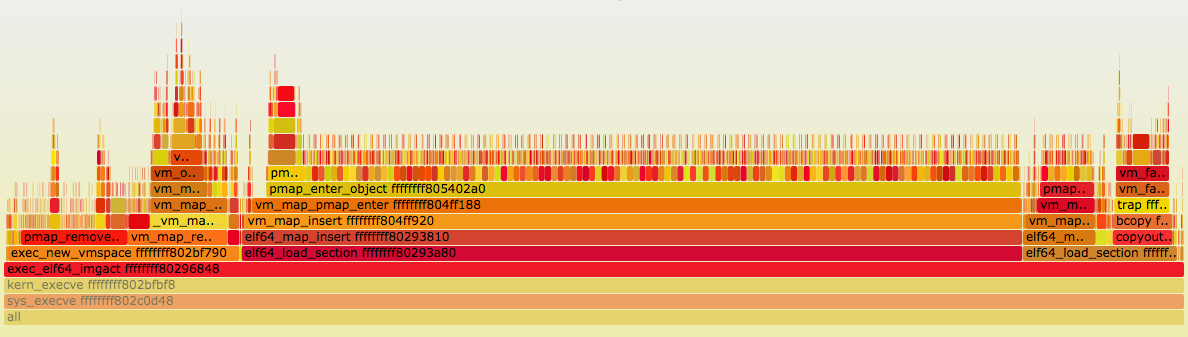 17
exec_new_vmspace()
vm_map_stack()Map a stack into the addres space
pmap_remove_pages()vm_map_remove()Evict all page mappings from the address space
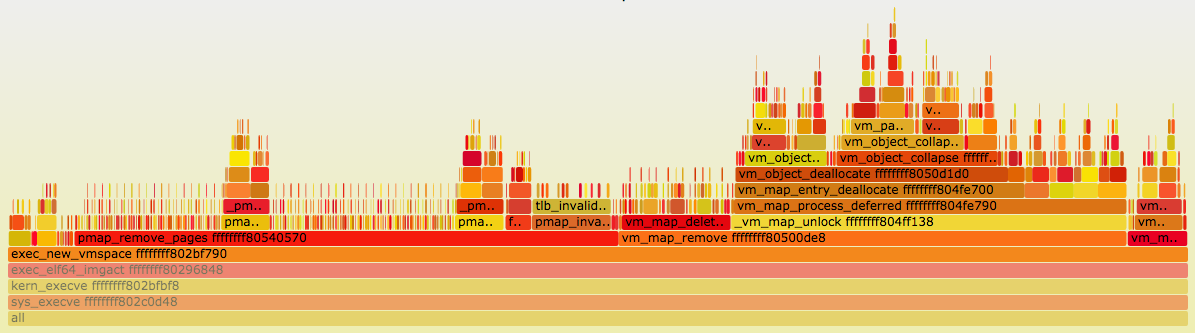 Stack
18
[Speaker Notes: Process differs slightly for threaded programs.]
exec_elf64_imgact()
elf_load_section()Map .text section into memory
elf_load_section()Map .data section into memory and create bss
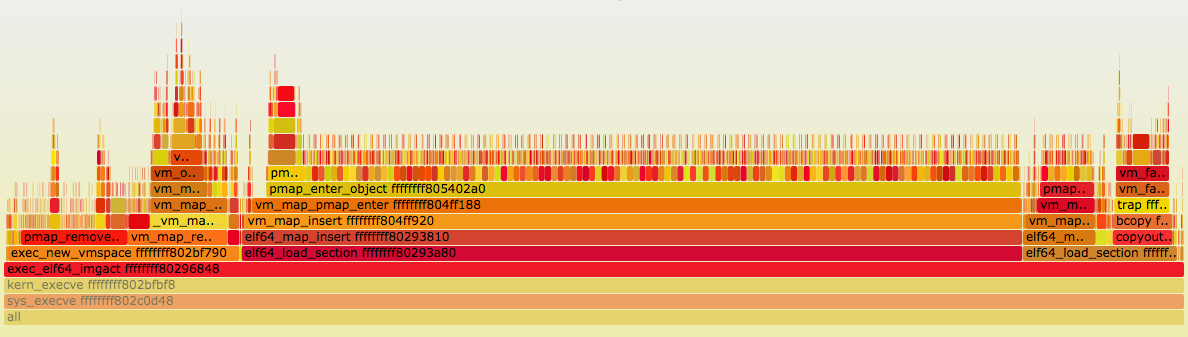 .text
.data
bss
Stack
19
kern_execve()
exec_copyout_strings()elf64_freebsd_fixup()Copy argv, envp, etc to the stack and adjust stack pointer.
exec_setregs()Set initial register context to enter __start().
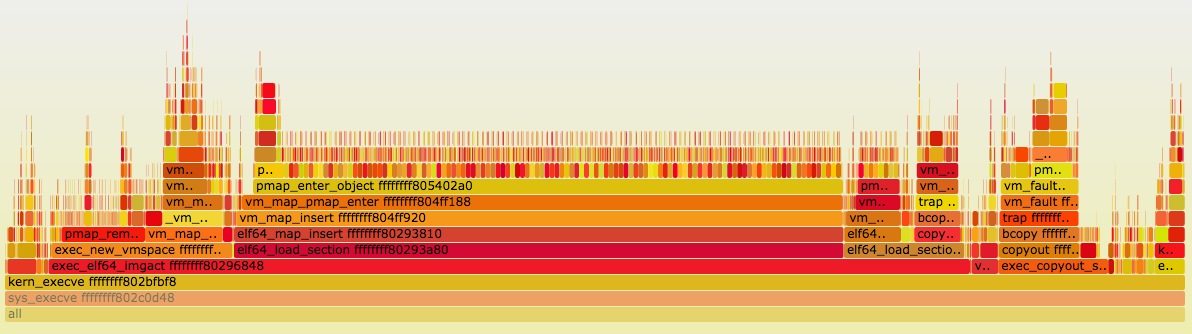 .text
.data
bss
Stack
20
[Speaker Notes: The rest is cleanup]
sys_execve()
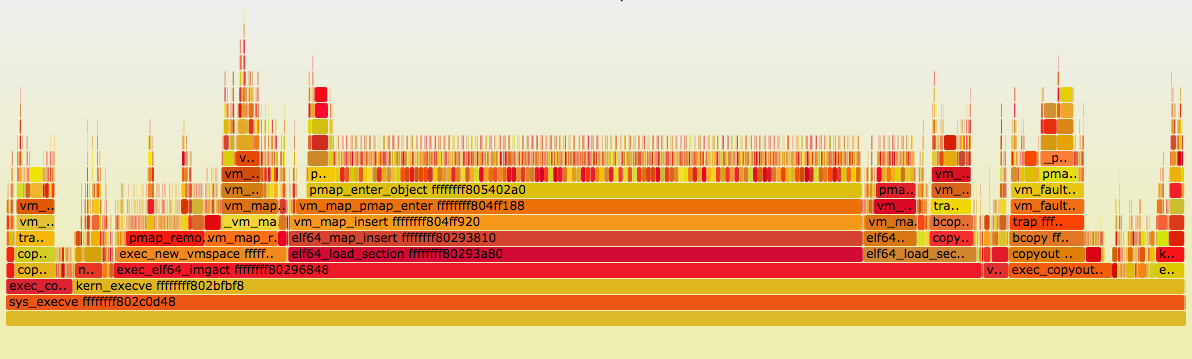 .text
.data
bss
Stack
21
Returning to userspace
Stack is mapped into address space
Program is mapped into address space
Strings, argv, envp, signal handler, etc are on the top of the stack
Register state is set up to call __start()
.text
.data
bss
Stack
22
SCO i386 ABI stack
arg and env strings
pagesizes
array
ELF auxargs
argc
argv[]
environ[]
canary
rtld path
sigcode
ps_strings
SP
__start(char **ap, …) {
	...
        argc = * (long *) ap;
        argv = ap + 1;
        env  = ap + 2 + argc;
	...
23
[Speaker Notes: Arguments, environment, etc installed at the top of the stack.
Part of the ABI
Lots of implicit knowledge of layout.
No very capability-ish]
__start()
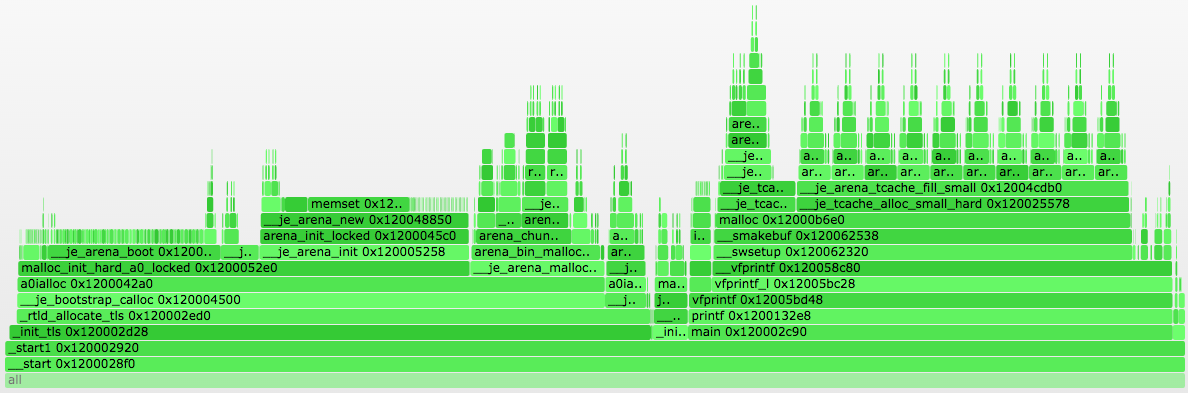 Most cycles spent in malloc()
24
[Speaker Notes: NB: _start1() is the MIPS __start().  __start() is a realignment hack for CheriBSD.]
__start() 1/2
void __start(char **ap)
{
  int argc;
  char **argv, **env;
        
  argc = * (long *) ap;
  argv = ap + 1;
  env  = ap + 2 + argc;
…
25
__start() 2/2
…
  
  handle_argv(argc, argv, env);
  _init_tls();
  handle_static_init(argc, argv,    env);

  exit(main(argc, argv, env));
}
Set environ and __progname variables.
26
[Speaker Notes: handle_argv sets “environ” and “__progname”
handle_static_init() calls .pre_init_array, _init(), and .init_array constructors and installs finalize() handler for destructors]
_init_tls()
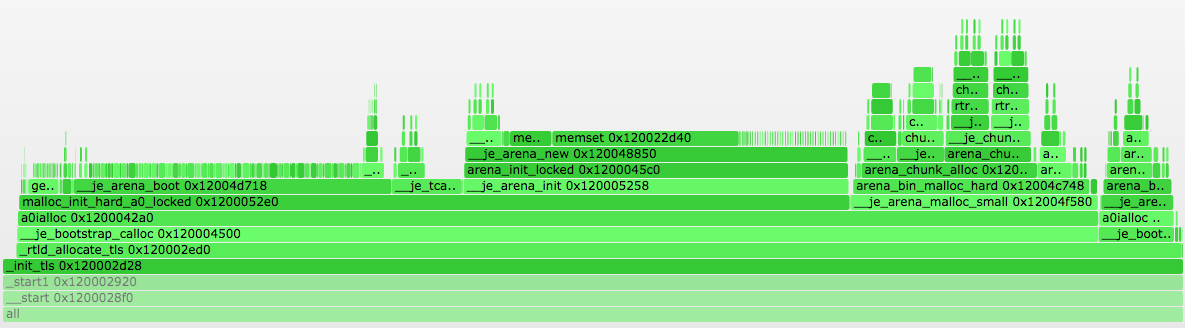 Most cycles spent in malloc()
27
_init_tls()
Find the ELF auxargs vector
Elf_Addr *sp;
sp = (Elf_Addr *) environ;
while (*sp++ != 0)
  ;
aux = (Elf_Auxinfo *) sp;
28
_init_tls()
Find the ELF auxargs vector
Use that to find the program headers
Use those to find the PT_TLS section (initial values)
Call __libc_allocate_tls()(as _rtld_allocate_tls())
Allocates space
Copies initial values
Set the TLS pointer
Uses JEMalloc, but JEMalloc uses TLS!
29
__start() 2/2
…
  
  handle_argv(argc, argv, env);
  _init_tls();
  handle_static_init(argc, argv,    env);

  exit(main(argc, argv, env));
}
Calls constructors and registers destructors.  Four types supported:
.pre_init_array section
_init() function
.ctors section (via _init())
.init_array section
30
[Speaker Notes: handle_argv sets “environ” and “__progname”
handle_static_init() calls .pre_init_array, _init(), and .init_array constructors and installs finalize() handler for destructors]
main()
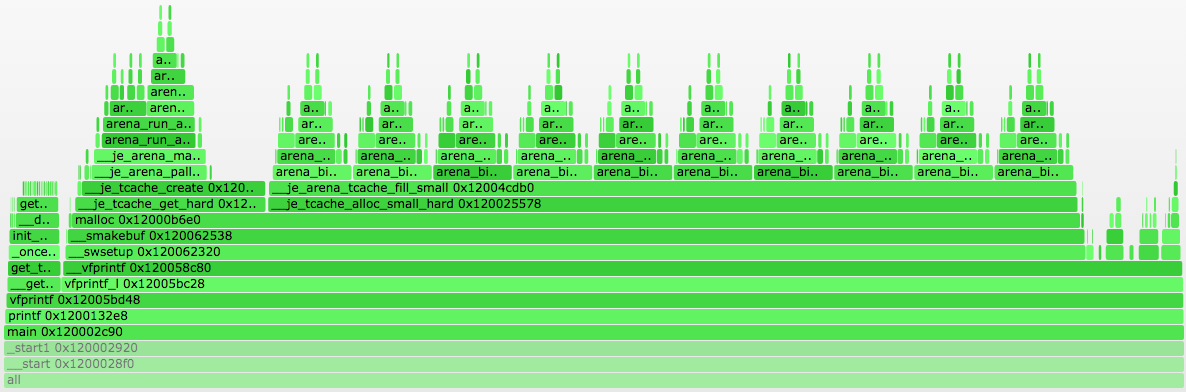 31
vfprintf()
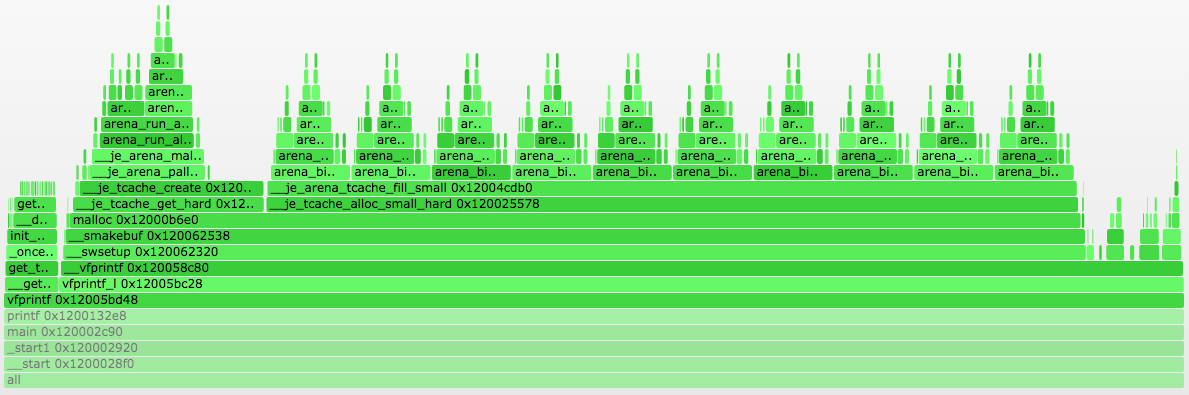 32
__get_locale()
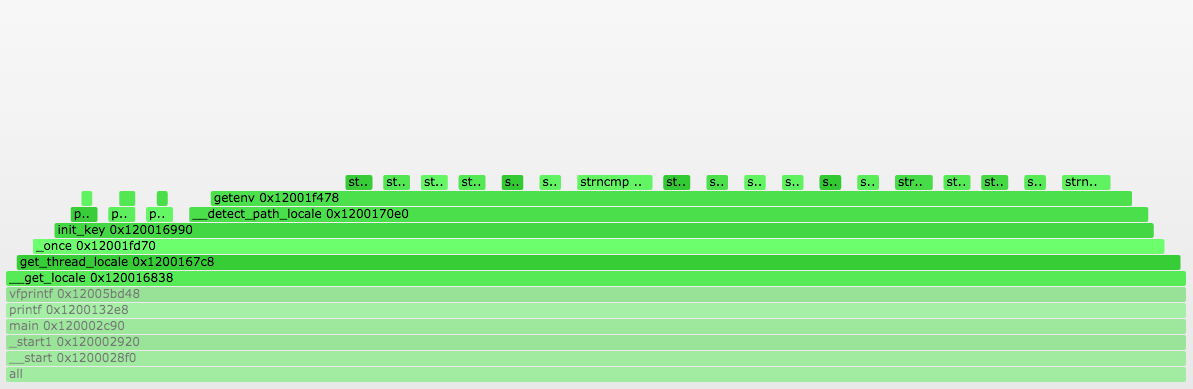 33
vfprintf()
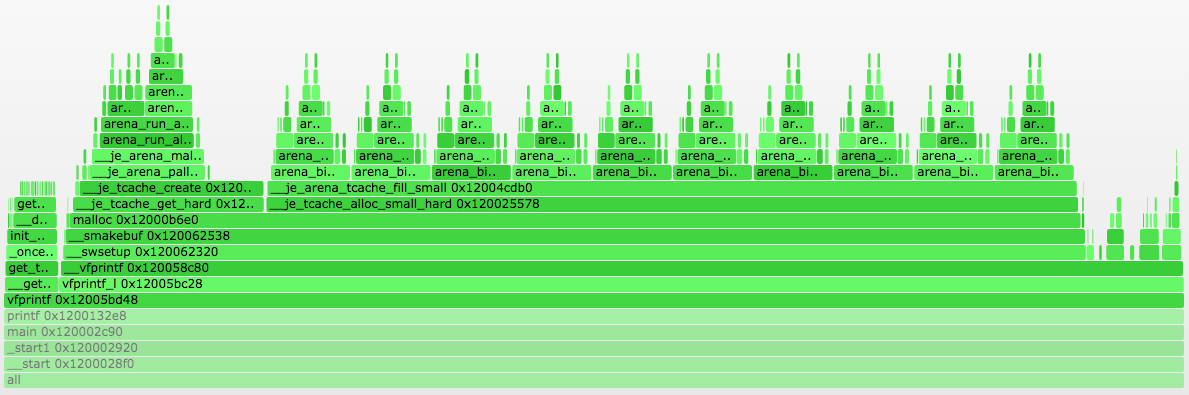 34
__vfprintf()
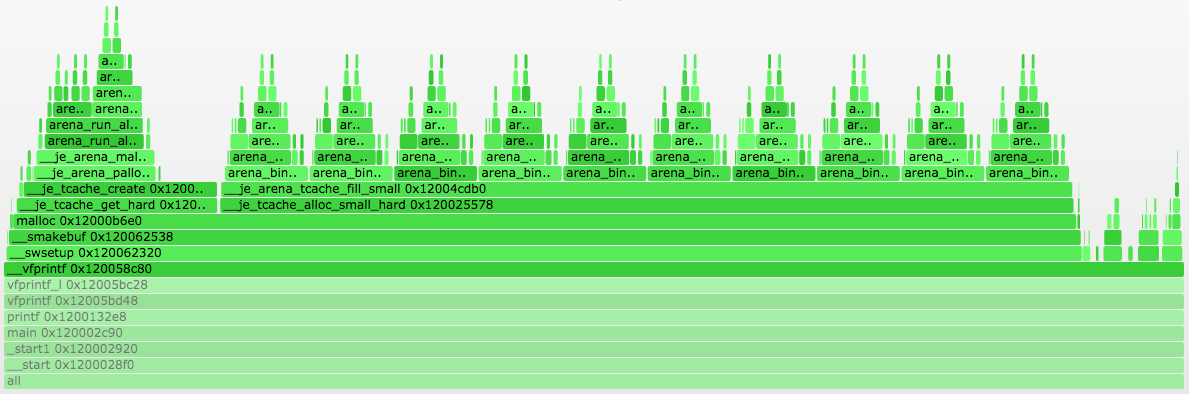 35
__vfprintf()
Look up decimal point string.
(“\n”)
(“ %d”, 123)
(“%s”, hello)
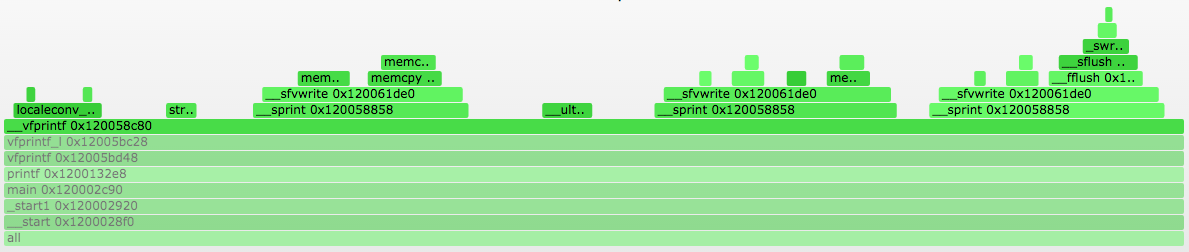 36
__sprint()
New-line character found.
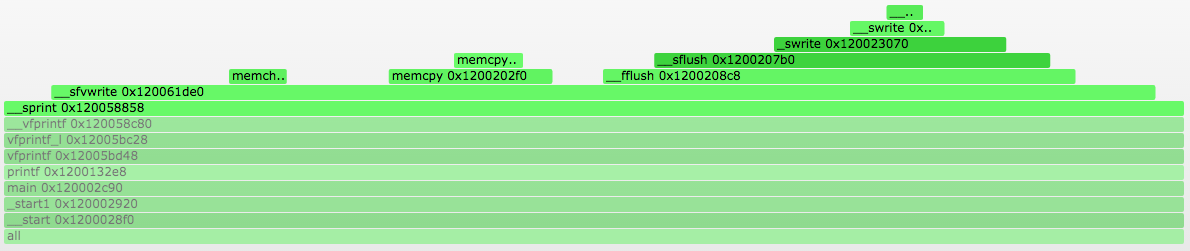 37
__flush()
The actual call to write()
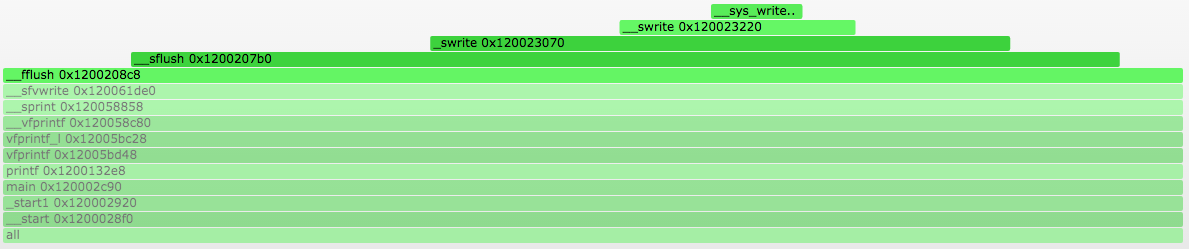 38
Hello World! 123
39
__start()
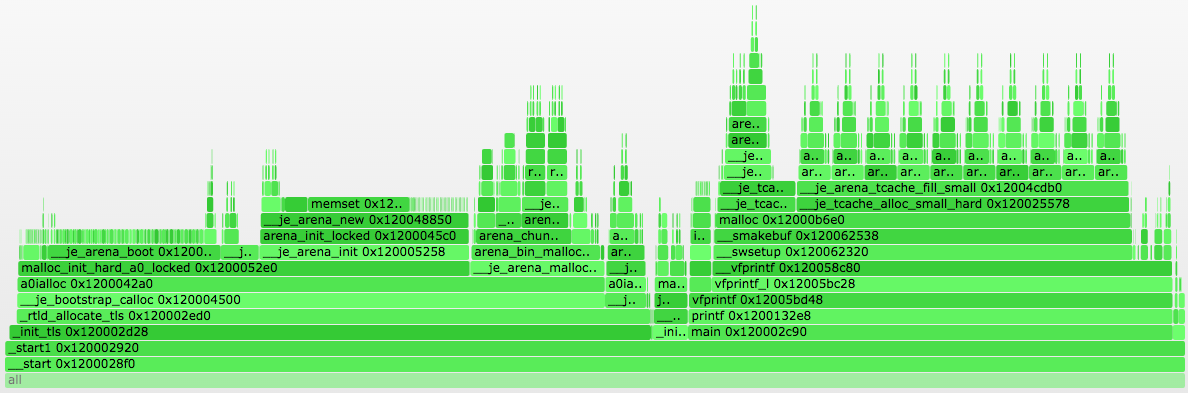 40
[Speaker Notes: NB: _start1() is the MIPS __start().  __start() is a realignment hack for CheriBSD.]
exit()
Call destructors registered with atexit()
Call _exit()
Flush any unflushed FILEs
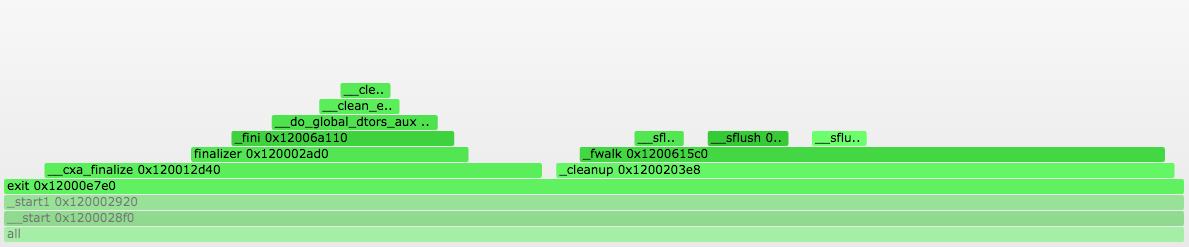 41
Dynamic binary
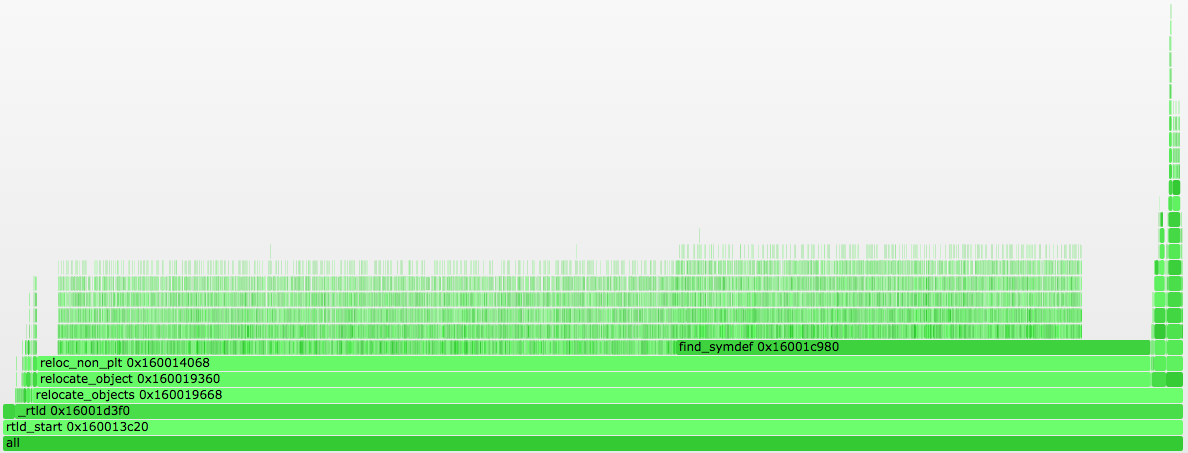 Load and relocate libc
_rtld_relocate_nonplt_self()
Rtld relocates itself
__start()
libc
.text
.data
bss
rtld
Stack
42
__start()
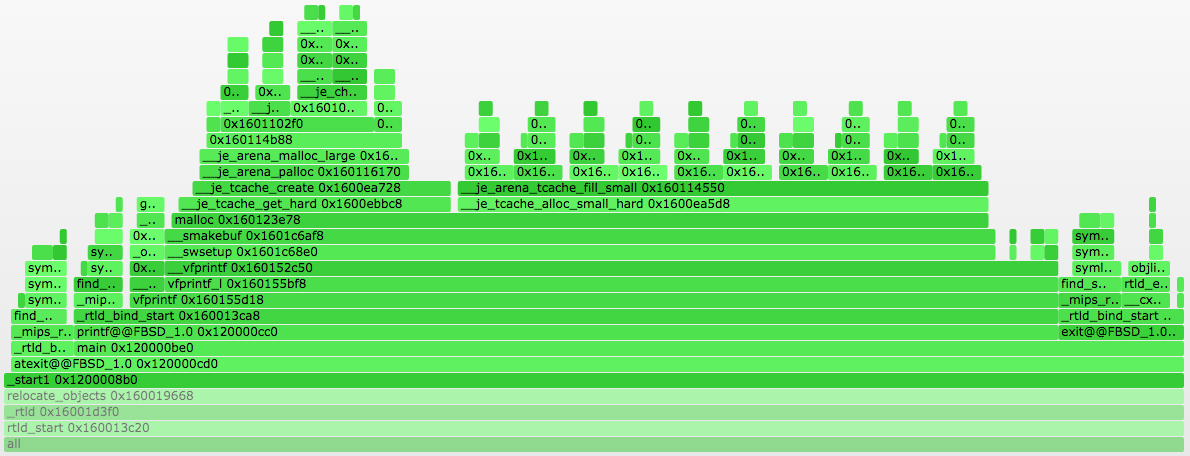 43
printf()
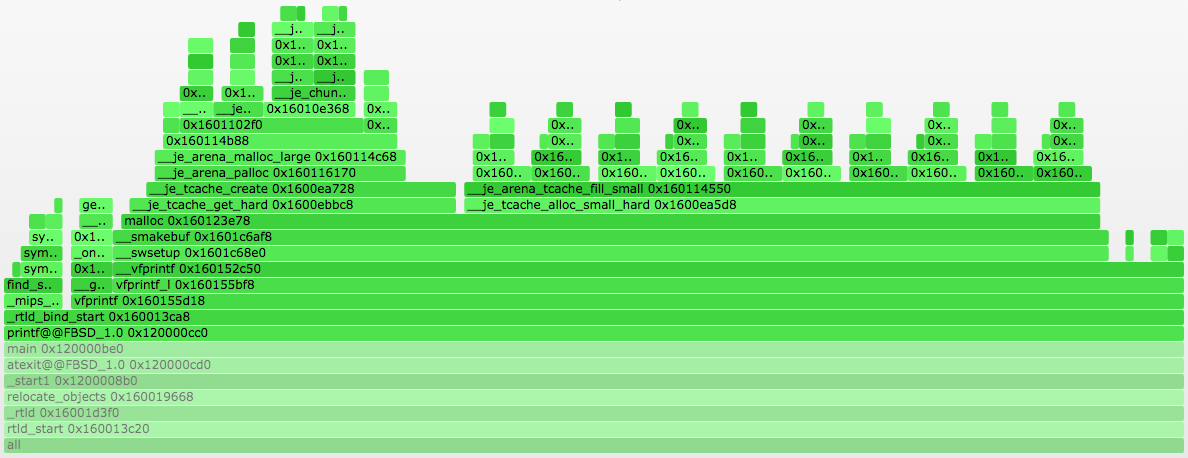 44
_mips_rtld_bind()
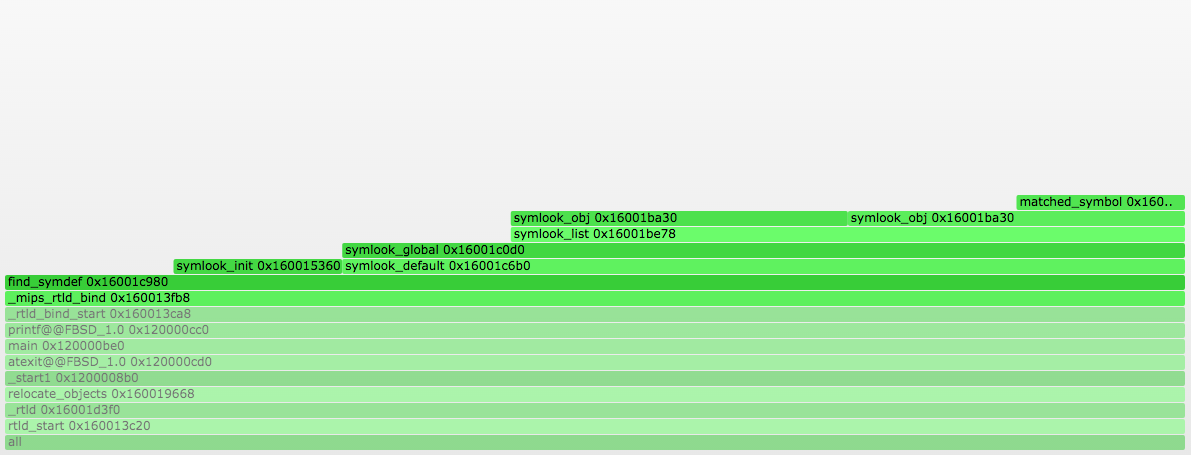 45
printf()
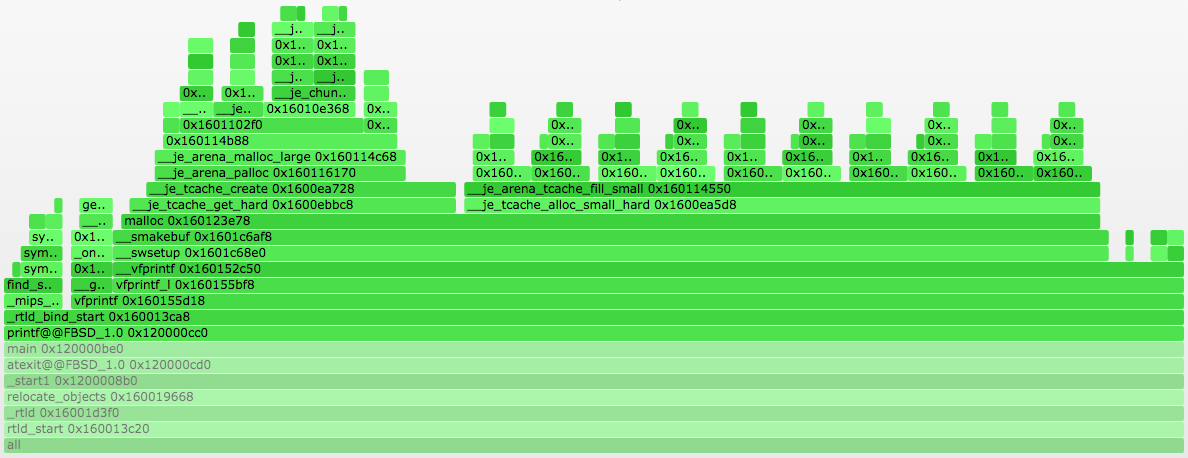 46
Feedback re	quested
Was the talk interesting and/or helpful?
What didn’t make sense?
What would you like have learned more (or less) about?

brooks.davis@sri.com
47